Radionica - Regionalna saradnja u statistici obrazovanja

6-7.decembar 2012. godine


Dragan Dubak - Načelnik Odsjeka statistike obrazovanja, istraživanja i razvoja, kulture , pravosuđa i uprave

Sonja Nedović - Viši savjetnik u Odsjeku statistike obrazovanja, istraživanja i razvoja, kulture , pravosuđa i uprave
[Speaker Notes: Census of the population represents the most extensive and most complex statistical survey, in terms of content, methodology and organization, as well as in terms of specific data processing.
results of census are the number of the total population, households and dwellings, and their structure and distribution by territorial levels: municipalities, settlements (urban and rural).

Popisi stanovnistva u svakoj zemlji predstavljaju, najobimnije i najkompleksnije statisticko istraživanje, kako po sadrzaju,metodološkim rjesenjima i organizaciji, tako i po svojoj specifičnoj obradi podataka .
Rezultatima Popisa utvrđuje  se Ukupan broj stanovnika, domaćinstava i stanova, kao i njihov raspored na svim teritorijalnim nivoima: opštinama, naseljima (gradskog i seoskog karaktera). 
      Na osnovu podataka o vitalnim, etničkim, ekonomskim, obrazovnim, migracionim i drugim karakteristikama stanovništva ,stvara se slika o strukturnim promjenama koje su nastale nakon predhodnog popisa unutar osnovnih skupova stanovništva, kao sto su ukupno stanovništvo,  stanovništvo na radu i  boravku u inostranstvu, aktivno stanovništvo, zaposleno i nezaposleno stanovništvo, doseljeno, autohtono i dr. važne kategorije stanovništva kao sto su neki njegovi starosni kontigenti: punoljetno, fertilno, radno sposobno, školo-obavezno, predškolsko itd.
      Na osnovu podataka jedinica popisa (stanovnika, domaćinstva i stana), utvrđuje se brojno stanje stanovnika, najbitnije karakteristike  porodice, broj stanova  i njihovoj teritorijalnoj razmještenosti, veličina, opremljenost instalacijama,  pomoćnim prostorijama i sl.]
ZAKON O ZVANIČNOJ STATISTICI I SISTEMU                                             ZVANIČNE STATISTIKE  

Ovim zakonom uređuju se organizacija i poslovi sistema zvanične statistike, prikupljanje, obrada i čuvanje statističkih podataka i druga pitanja od značaja za zvaničnu statistiku. 

"Sl. list Crne Gore", br. 18/12 od 30.03.2012.
Proizvođači zvanične statistike (Član 7)

Sistemom zvanične statistike Crne Gore obuhvaćeni su sljedeći proizvođači zvanične statistike:

organ uprave nadležan za poslove statistike (Zavod za statistiku) 
Centralna banka Crne Gore
organ državne uprave nadležan za poslove finansija (Ministarstvo finansija)
drugi proizvođači zvanične statistike određeni programom zvanične statistike

Proizvođači zvanične statistike odgovorni su za prikupljanje, proizvodnju, obradu i diseminaciju statističkih podataka, obradu administrativnih podataka i podataka prikupljenih metodom stalnog praćenja i posmatranja.
Nadležni organ (Član 8)

Nadležni organ je glavni nosilac i diseminator statističkih podatka, kao i odgovorni stručni nosilac, organizator i koordinator sistema zvanične statistike i predstavlja zvaničnu statistiku Crne Gore u međunarodnom statističkom sistemu.

Nadležni organ je dužan da prikuplja i obrađuje podatke u statističke svrhe i obrađene statističke podatke dostavlja Vladi Crne Gore, jedinicama lokalne samouprave, javnosti i međunarodnim korisnicima, kao i da obezbijedi uporedivost tih podataka na nacionalnom i međunarodnom nivou.
Poslovi nadležnog organa (Član 9)

proizvodnja i diseminacija makroekonomske statistike i nacionalnih računa, proizvodnja poslovnih statistika, proizvodnju demografske i socijalne statistike, sprovođenje Popisa, istraživanje domaćinstava, istraživanja koja se odnose na ekonomiju, životnu sredinu i poljoprivredu, kao i druga istraživanja utvrđena programom 

razvoj statističkog sistema

koordinacija, izrada stručnih osnova i saradnja u realizaciji strategije razvoja zvanične statistike, programa i godišnjeg plana zvanične statistike

praćenje sprovođenja principa zvanične statistike

određivanje, ažuriranje i održavanje sistema metodoloških osnova, nomenklatura i klasifikacija i njihove usklađenosti u saradnji sa drugim proizvođačima zvanične statistike, praćenje primjene metodologije i davanje uputstava drugim proizvođačima zvanične statistike o primjeni
     metodologije
obaveze iz međunarodnih ugovora i sporazuma iz oblasti utvrđenih programom

proizvodnja osnovnih statističkih informacija i podataka o saradnji sa drugim proizvođačima zvanične statistike u skladu sa programom 

uspostavljanje i vođenje statističkih registara i statističkih baza podataka

praćenje i sprovođenje kontrole kvaliteta statističkih podataka i informacija

analiza i tumačenje statističkih rezultata

organizovanje razmjene rezultata i metodoloških osnova zvanične statistike sa drugim državama i međunarodnim organizacijama

učestvovanje u aktivnostima koje se odnose na uspostavljanje novih ili ukidanje postojećih administrativnih izvora podataka
Strukturu  obrazovnog sistema Crne Gore čine:  

predškolsko obrazovanje i vaspitanje, 
osnovno, 
srednje i 
visoko obrazovanje 

Predškolsko obrazovanje i vaspitanje: jaslice i vrtići.
Osnovno obrazovanje je obavezno za svu djecu uzrasta od šest do 15 godina. Osnovno obrazovanje traje devet godina i podijeljeno je u tri   ciklusa (I-III; IV-VI; VII-IX).
Srednje obrazovanje se dijeli na: opšte srednje obrazovanje (gimnazije) i srednje stručno obrazovanje.
Postoje tri nivoa studija visokog obrazovanja: osnovne,  postdiplomske (specijalističke i magistarske) i  doktorske studije.
Statistika obrazovanja prikuplja, obrađuje i objavljuje podatke za sve nivoe obrazovanja u Crnoj Gori.
Statističkim istraživanjima obuhvaćene su sve predškolske ustanove, osnovne škole (matične osnovne škole i izdvojena odjeljenja), srednje škole i visokoškolske ustanove, koje rade prema programu odobrenom od strane nadležnog Ministarstva, bez obzira na oblik svojine.
Predškolsko obrazovanje

Osnovna obilježja koja se prate su: broj ustanova (javnih i privatnih), djeca prema polu i uzrastu, zaposleni prema profilu i stručnosti.
Osnovno obrazovanje

Osnovna obilježja koja se prate su: broj škola, odjeljenja, učenici po polu, uspjehu i razredu, učenici koji su završili školu,učenje stranih jezika, nastavnici po polu i trajanju radnog vremena.
Srednje obrazovanje

Osnovna obilježja koja se prate su: broj škola, odjeljenja, učenici po polu, starosti, razredu, uspjehu, stečenom stepenu stručnosti (III, IV), nastavnici po polu, trajanju radnog vremena, učenje stranih jezika.
Visoko obrazovanje

Osnovna obilježja koja se prate su: upisani i diplomirani studenti po polu, starosti, državljanstvu, mjestu rođenja, mjestu stalnog boravka, načinu studiranja, godini studija, akademsko i stručno osoblje prema polu i trajanju radnog vremena.
Objavljuju se podaci za sve nivoe obrazovanja

Podaci publikuju se putem saopštenja i  ostalih statističkih publikacija (Statistički godišnjak, Crna Gora u brojkama, Žene i muškarci u Crnoj Gori) sa godišnjom  periodikom

Podaci se publikuju na sajtu Zavoda za statistiku Crne Gore  u elektronskoj formi
Podaci o predškolskom, osnovnom i srednjem obrazovanju odnose se na školsku godinu. 

Istraživanja za osnovno i srednje obrazovanje sprovode se za početak i kraj školske godine.

Podaci o upisanim studentima odnose se na akademsku godinu, dok se podaci o završenim studijama, odnosno stečenim zvanjima, odnose na kalendarsku godinu.
.Podaci o finansiranju obrazovanja ne prikupljaju se statističkim istraživanjima koje sprovodi Zavod za statistiku.
Radi unapređenja i višeg stepena koordinacije između različitih proizvođača statističkih podataka ustanovljen je Statistički savjet koji je predviđen Zakonom o statistici
Savjet statističkog sistema    (Član 12)

Radi unaprijeđivanja statističke kulture i znanja, kao i staranja o potrebama korisnika zvanične statistike, osniva se Savjet statističkog sistema, kao stručno i savjetodavno tijelo.
Savjet daje stručna mišljenja i predloge o:

strateškim pitanjima zvanične statistike i statističkog sistema
predlogu strategije razvoja, predlogu programa, predlogu godišnjeg plana i predlogu izvještaja o izvršenju godišnjeg plana
nacrtima zakona i drugih opštih pravnih akata iz oblasti zvanične statistike
pitanjima u vezi nepostupanja subjekata koji vode administrativne izvore podataka u skladu sa ovim zakonom
razvoju i unapređenju sistema zvanične statistike i međunarodnoj saradnji
povećanju nivoa znanja proizvođača statistike i korisnika podataka
funkcionisanju sistema zvanične statistike
potrebi za sprovođenjem popisa, uvođenju statističkih istraživanja, reviziji postojećih ili ukidanju obimnih statističkih istraživanja, infrastrukturnim projektima i izvorima finansiranja za njihovo sprovođenje
uputstvima za primjenu principa zvanične statistike
drugim pitanjima od značaja za funkcionisanje sistema zvanične statistike
Savjet ima 17 članova

Članovi su predstavnici različitih institucija:
Zavoda za statistiku
Centralne banke Crne Gore
Ministarstva finansija
organa državne uprave nadležnog za unutrašnje poslove
organa uprave nadležnog za poslove carina
organa uprave nadležnog za poslove poreza
Komisije za hartije od vrijednosti
Ministarstva rada i socijalnog staranja
Fonda za zdravstveno osiguranje
Instituta za javno zdravlje
poslovnih asocijacija
nevladinih organizacija
naučno-istraživačkih institucija
Proizvođači zvanične statistike dužni su da statističke podatke diseminiraju u skladu sa uslovima i rokovima utvrđenim programom i zakonom.

Statistički podaci  moraju biti dostupni istovremeno svim korisnicima pod jednakim uslovima. 

Standardizovani rezultati dobijeni statističkim istraživanjima koja su finansirana iz budžeta Crne Gore su besplatni. 

Proizvođači zvanične statistike dužni su da, najkasnije do 20. decembra tekuće za narednu godinu, izrade i dostave nadležnom organu kalendar objavljivanja statističkih podataka,  sa podacima o vrsti istraživanja i datumu objavljivanja podataka.

Svako odstupanje od rokova iz kalendara mora biti najavljeno i obrazloženo.
Podaci i informacije zvanične statistike moraju se prezentovati javnosti na jasan i razumljiv način, odnosno na način kojim se obezbjeđuje uporedivost podataka.

Individualni podaci o fizičkim ili pravnim licima i domaćinstvima su povjerljivi i predstavljaju službenu tajnu, mogu se koristiti samo u statističke svrhe i iskazati u zbirnom (agregiranom) obliku.
Neophodno je imati strateške dokumente kako bi se oblast obrazovanja razvijala u pravom smjeru.
STRATEGIJA RANOG I PREDŠKOLSKOG VASPITANJA I OBRAZOVANJA
(2010-2015)
Vodeće  načelo  Strategije

je da za svu djecu u Crnoj Gori, od rođenja do polaska u osnovnu školu, budu obezbijeđene kvalitetne usluge za rani razvoj i učenje kako bi ostvarila svoj puni potencijal i postali aktivni i produktivni članovi društva.
Ciljevi Strategije

Povećati obuhvat predškolskim sistemom vaspitanja i obrazovanja za svu djecu i njihove roditelje/staratelje putem proširivanja prostornih kapaciteta, obezbjeđivanjem raznovrsnih i proširenih modela usluga ranog i predškolskog vaspitanja i obrazovanja
Razviti sistem kontinuiranog unapređivanja, inoviranja i praćenja kvaliteta usluga sistema ranog i predškolskog vaspitanja i obrazovanja
Unaprijediti sistem bazičnog obrazovanja profesionalaca koji rade u predškolskim ustanovama i obezbijediti uslove i mogućnosti za njihov kontinuiran profesionalni razvoj
Obezbijediti interdisciplinarnu, koordinisanu i održivu saradnju cjelokupnog sistema u cilju uanapređivanja socijalne inkluzije djece do polaska u osnovnu školu
Potpuno usklađivanje normativnih akata i regulativa u smjeru uspostavljanja sveobuhvatnog sistema ranog i predškolskog vaspitanja i obrazovanja i raznovrsne podrške razvoju sve djece do polaska u osnovnu školu
Obezbijediti zastupanje i promovisanje Strategije ranog i predškolskog vaspitanja i obrazovanja kroz aktivno učešće medija i drugih oblika socijalne komunikacije
Strategija razvoja osnovnog obrazovanja i vaspitanja sa Akcionim planom

                                        (2012-2017)
Vodeće načelo Strategije

Osnovno obrazovanje i vaspitanje u Crnoj Gori mora se bazirati na visokokvalitetnim, diferenciranim i dostupnim uslugama, kako bi svako dijete nesmetano ostvarivalo razvojne potencijale i zagarantovana prava za kvalitetan život i rad i odgovorno učešće u životu društva.
Ciljevi Strategije

Osnovnim obrazovanjem i vaspitanjem obuhvatiti svu djecu i unaprijediti uslove i usluge za njihovo obrazovanje
Poboljšati školsku infrastrukturu, kao jedan od uslova kvalitetnijeg      procesa nastave i učenja
Unaprijediti profesionalna znanja i kompetencije nastavnika i kontinuirano promovisati značaj uloge nastavnika za razvoj društva budućnosti
Obezbijediti permanentno praćenje i unapređivanje kvaliteta vaspitnoobrazovnog procesa u školama
Unaprijediti postignuća učenika prema ključnim kompetencijama      utemeljenim na primjenjivim i praktičnim znanjima 
Kontinuirano unapređivati kvalitet udžbenika i nastavnih sredstava, kao     dodatnu podršku razvoju znanja i kompetencija učenika
Usklađivati pravnu regulativu i pedagošku dokumentaciju sa potrebama i zahtjevima savremenog i kvalitetnog sistema osnovnog obrazovanja 
Unapređivati organizaciju rada škole
Osnaživati školu da izgrađuje partnerstvo sa roditeljima, ustanovama i    lokalnom zajednicom
Strategija razvoja stručnog obrazovanja 
u Crnoj Gori 

(2010-2014)


sadrži stručno utemeljene ciljeve i zadatke, potrebne za unapređivanje, osavremenjavanje i poboljšanje kvaliteta stručnog obrazovanja u Crnoj Gori.
Vizija: Crna Gora je društvo znanja u kome je stručno obrazovanje, kao jedan od najvažnijih faktora ekonomskog i društvenog razvoja, kvalitetno, fleksibilno, efikasno, sa stručnim kadrom koji posjeduje konkurentna znanja, vještine i kompetencije, osposobljenim za uključivanje na tržište rada, u kojem svaki pojedinac ima jednake mogućnosti za lični i profesionalni razvoj i socijalnu uključenost.

Misija: Uspostavljanje sistema stručnog obrazovanja, razvijenog u saradnji socijalnih partnera, koji stvara stručni kadar, osposobljen za efikasno obavljanje poslova u skladu sa standardima nivoa obrazovanja, što omogućava i lični i socijalni razvoj svakog pojedinca.
Ciljevi Strategije

Omogućiti brži odgovor stručnog obrazovanja na potrebe tržišta rada

Obezbijediti kvalitetno stručno obrazovanje

Svim učenicima tokom obrazovanja pomoći da razviju stručne i ključne kompetencije, potrebne za život i rad

Obezbijediti uslove da se cjeloživotno učenje i mobilnost učenika odnosno pojedinaca 

Omogućiti kroz stručno obrazovanje lični, socijalni i profesionalni razvoj svakog pojedinca

Omogućiti uporedivost kvalifikacija koje se stiču u Crnoj Gori sa
     kvalifikacijama u drugim zemljama.
STRATEGIJA RAZVOJA I FINANSIRANJA
VISOKOG OBRAZOVANJA U CRNOJ GORI

2011-2020
Razvijanje efektivnog  kvalitetnog sistema visokog obrazovanja i istraživanja  koji će pospješiti društveni i ekonomski  razvoj crnogorskog društva, kao društva sa ravnopravnim mogućnostima za sve, u skladu sa principima slobode i demokratije.
Ciljevi Strategije

Obezbjeđenje i unapređenje kvaliteta visokog obrazovanja
 
Povezivanje visokog obrazovanja i tržišta rada i podizanje preduzetničko-inovativnog karaktera obrazovanja

Učešće populacije sa visokim obrazovanjem starosti od 30-34 godine treba da bude najmanje 40% u 2020. godini

Uspostavljanje modela cjeloživotnog učenja utemeljenog na dobroj međunarodnoj praksi

Istraživački orjentisano visoko obrazovanje

Internacionalizacija visokog obrazovanja
Postojeća statistička istraživanja djelimično su harmonizovana 

U narednom periodu aktuelizuje se puna harmonizacija sa klasifikacijama i EU standardima
Planovi za budućnost

Usaglašavanje postojećih metodologija sa međunarodnim standardima

Unaprijediti postojeća i uvesti nova istraživanja koja će obezbijediti podatke za sve vidove obrazovanja gdje imamo nepotpune podatke ili ih uopšte nemamo 

Potpisivanje sporazuma sa Ministarstvom prosvjete i sporta radi dobijanja nedostajućih podataka 

Popunjavanje i dostavljanje UOE upitnika
 
Veće korišćenje administrativnih podataka u statističke svrhe

Napredak u diseminaciji podataka
MEIS (Montenegrin Education Information System)  Informacioni sistem obrazovanja Crne Gore
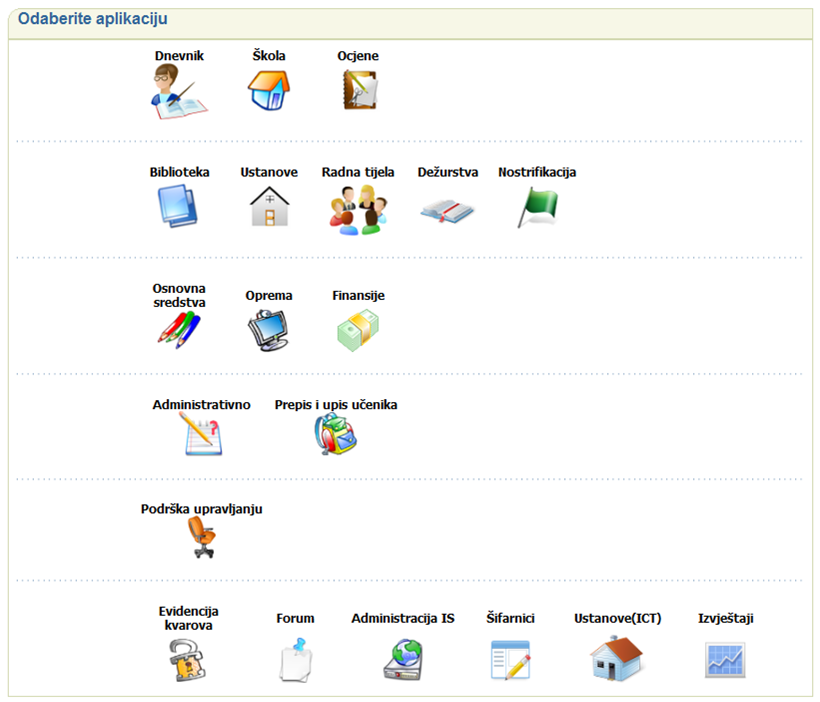 MEIS aplikacija služi za evidentiranje podataka i kreiranje mnoštva izvještaja vezanih za zaposlene i učenike, kao i evidentiranje podataka za ustanove, opremu u školama, radna tijela, knjige u bibliotekama itd. 

Ova aplikacija služi za kompletno elektronsko vođenje škole.
Ovo je web aplikacija tako da se podaci koji unose sve škole evidentiraju u jednoj centralizovanoj bazi.
MEIS (Montenegrin Education Information System)  Informacioni sistem obrazovanja Crne Gore
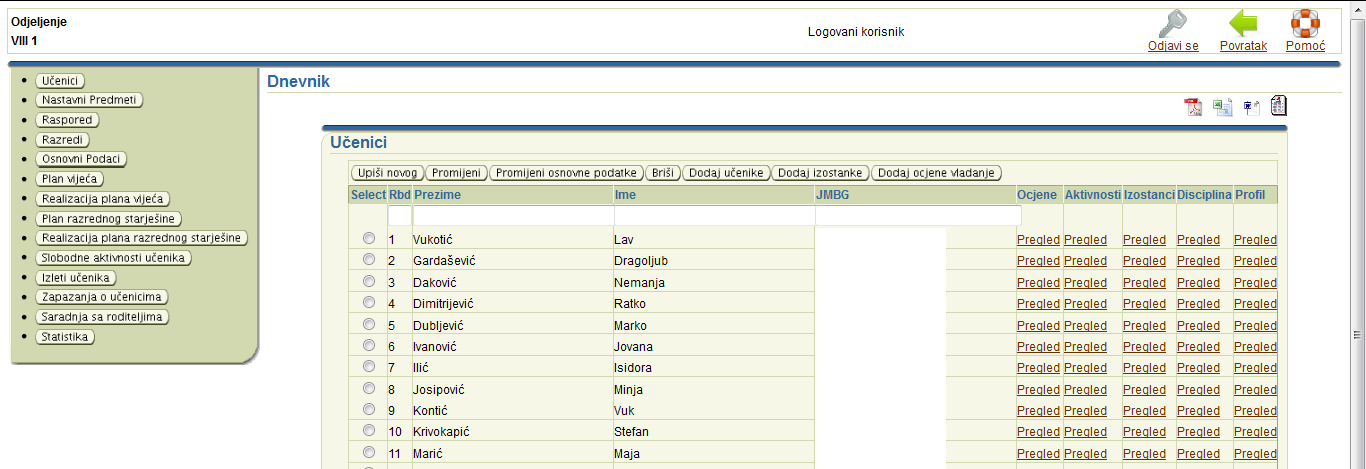 Ovo je prikaz jednog odjeljenja u školi. U odjeljenju su upisani učenici (ime, prezime, JMBG, ime oca, ime majke, datum rođenja, mjesto i država rođenja, adresa stanovanja, prebivalište oca i majke, udaljenost od škole, da li učenik koristi prevoz, itd.)
Za svakog učenika unose se ocjene, izostanci, vladanje i disciplinske mjere. Ovim modulom aplikacije vode se detalji i o nastavnim predmetima za odjeljenje kao i podaci o tome koji profesor predaje koji predmet.
Tu su još i zapažanja o učenicima, saradnja sa roditeljima itd.
MEIS (Montenegrin Education Information System)  Informacioni sistem obrazovanja Crne Gore
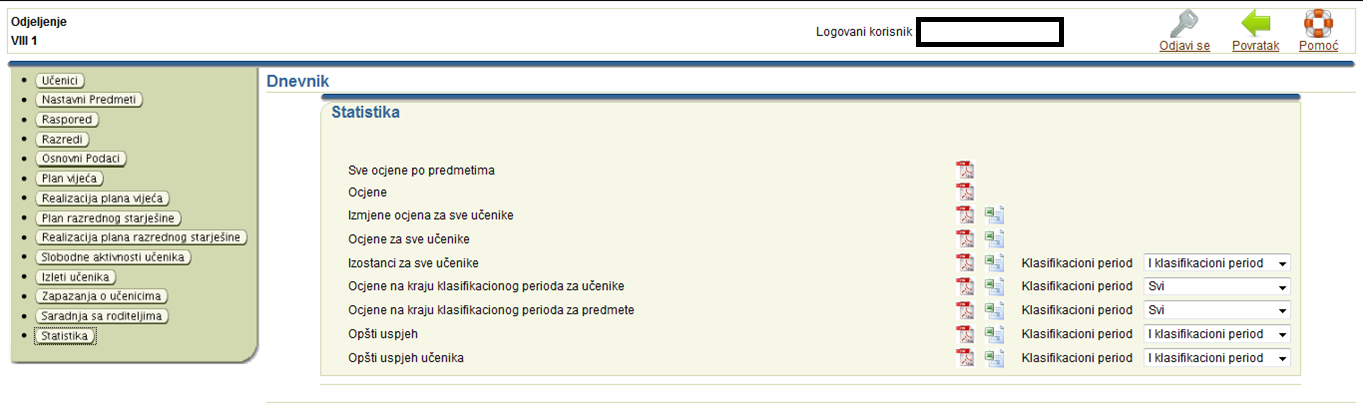 Jedan od najznačajnijih djelova ovog modula aplikacije je Statistika, gdje svaki odjeljenjski starješina ima niz izvještaja kao što su uspjeh učenika, opšti uspjeh odjeljenja, izvještaj o izostancima i vladanju, prosječne ocjene po predmetima itd.
MEIS (Montenegrin Education Information System)  Informacioni sistem obrazovanja Crne Gore
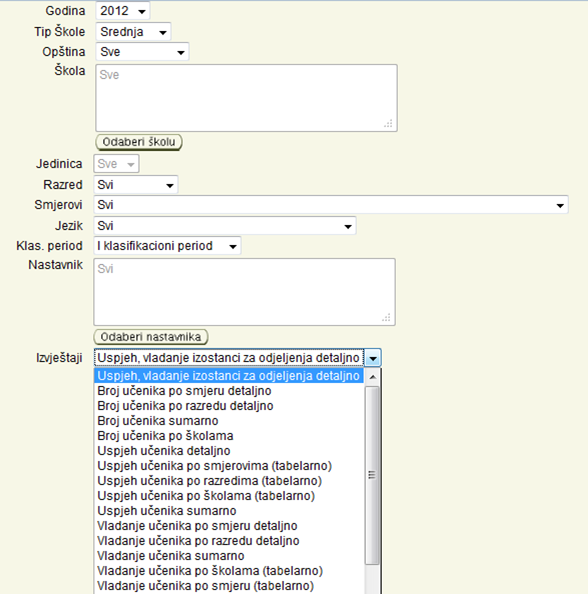 Pored podataka na nivou odjeljenja, postoji i statistika na nivou škole o brojnom stanju učenika, uspjehu, vladanju, disciplini, izostancima, stručnoj zastupljenosti predmeta, nastavnicima itd.
MEIS (Montenegrin Education Information System)  Informacioni sistem obrazovanja Crne Gore
Pored navedenih podataka o učenicima u MEIS aplikaciji se vode i sledeći podaci o:
zaposlenima 
ustanovama
zgradama
MEIS (Montenegrin Education Information System)  Informacioni sistem obrazovanja Crne Gore
Planovi:
Da sve zainteresovane institucije koje se bave obrazovanjem imaju pristup izvještajima 
Da se od MUP-a dobija informacija o djeci koja su pristigla za upis u školu, da Ministarstvo prosvjete i sporta vrši provjeru da li su ta djeca upisana i ukoliko  nijesu da se utvrdi razlog, jer je osnovno obrazovanje obavezno. 
Da se napravi internet stranica za roditelje kako bi mogli da za svoje dijete prate ocjene, izostanke, vladanje, disciplinske mjere, itd.
Da se omogući štampanje dokumenta iz MEIS aplikacije (upisnica, svjedočanstva, itd.)
HVALA NA PAŽNJI!!!